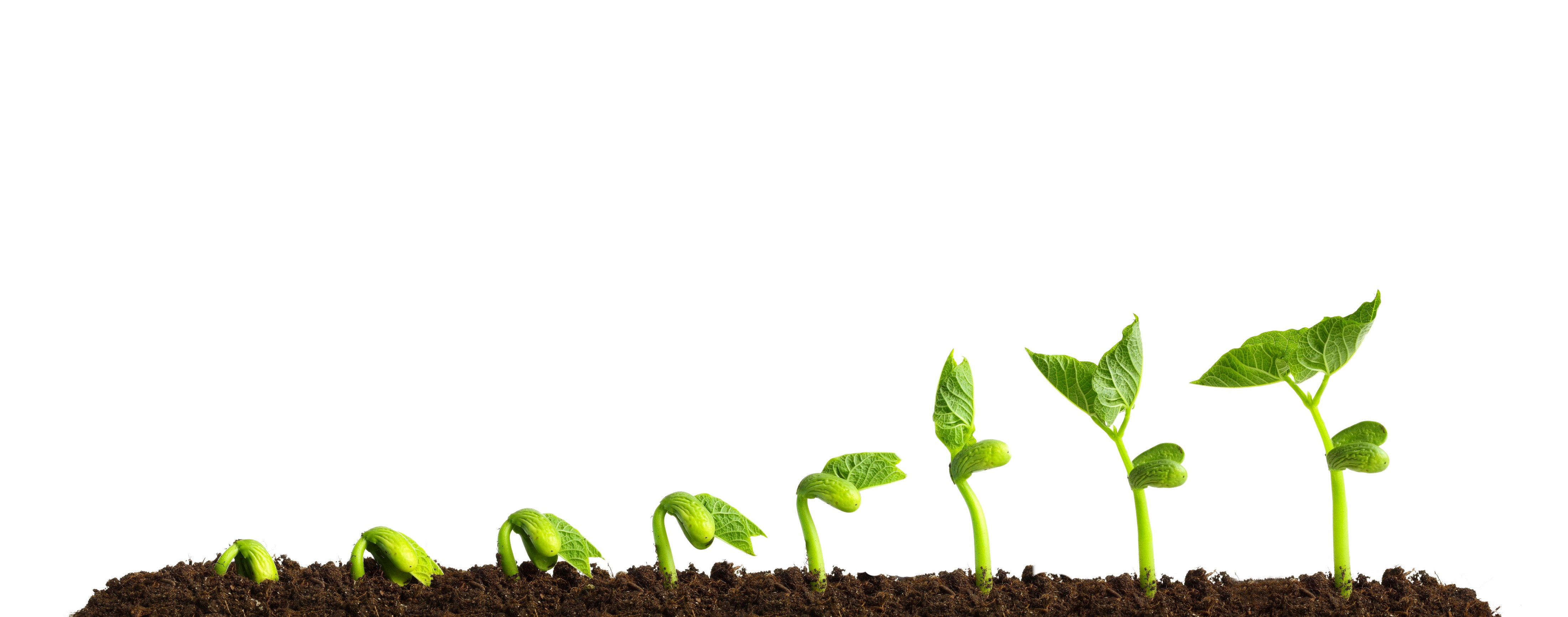 Day Four
Day One
Day Two
Day Three
Day One
Day Four
Day Two
Day Three
Day Two
Day Four
Day One
Day Three
Day Two
Day Four
Day One
Day Three
Day Five
Day Five
Day Three
Day Two
Day Four
Day One
Day One
Day Three
Day Four
Day Two
Day Five
Day Two
Day Four
Day One
Day Three